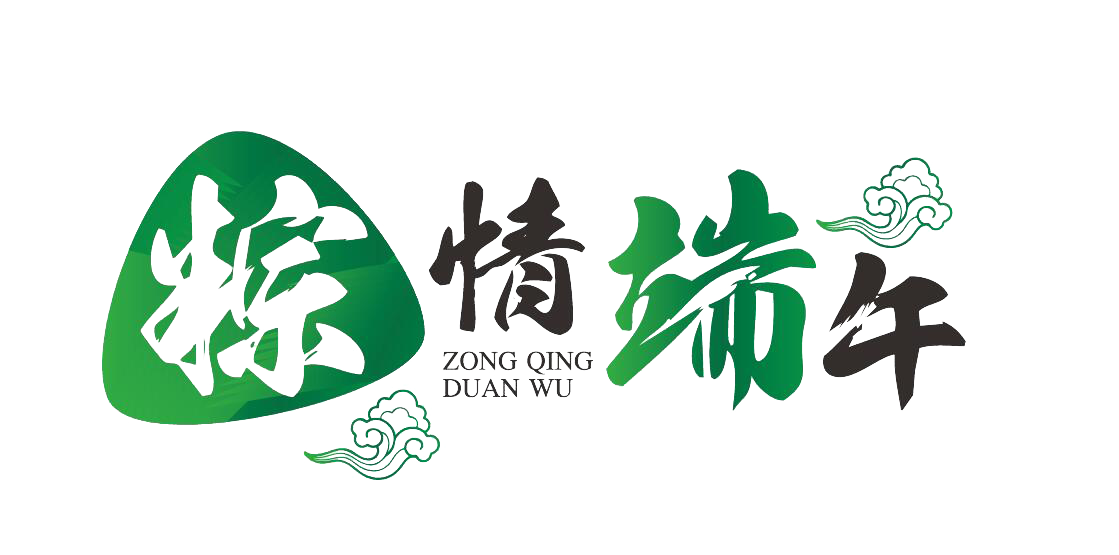 中国风端午节中国文化PPT模板
Thesis defense Thesis defenseThesis defenseThesis defense
目录/contents
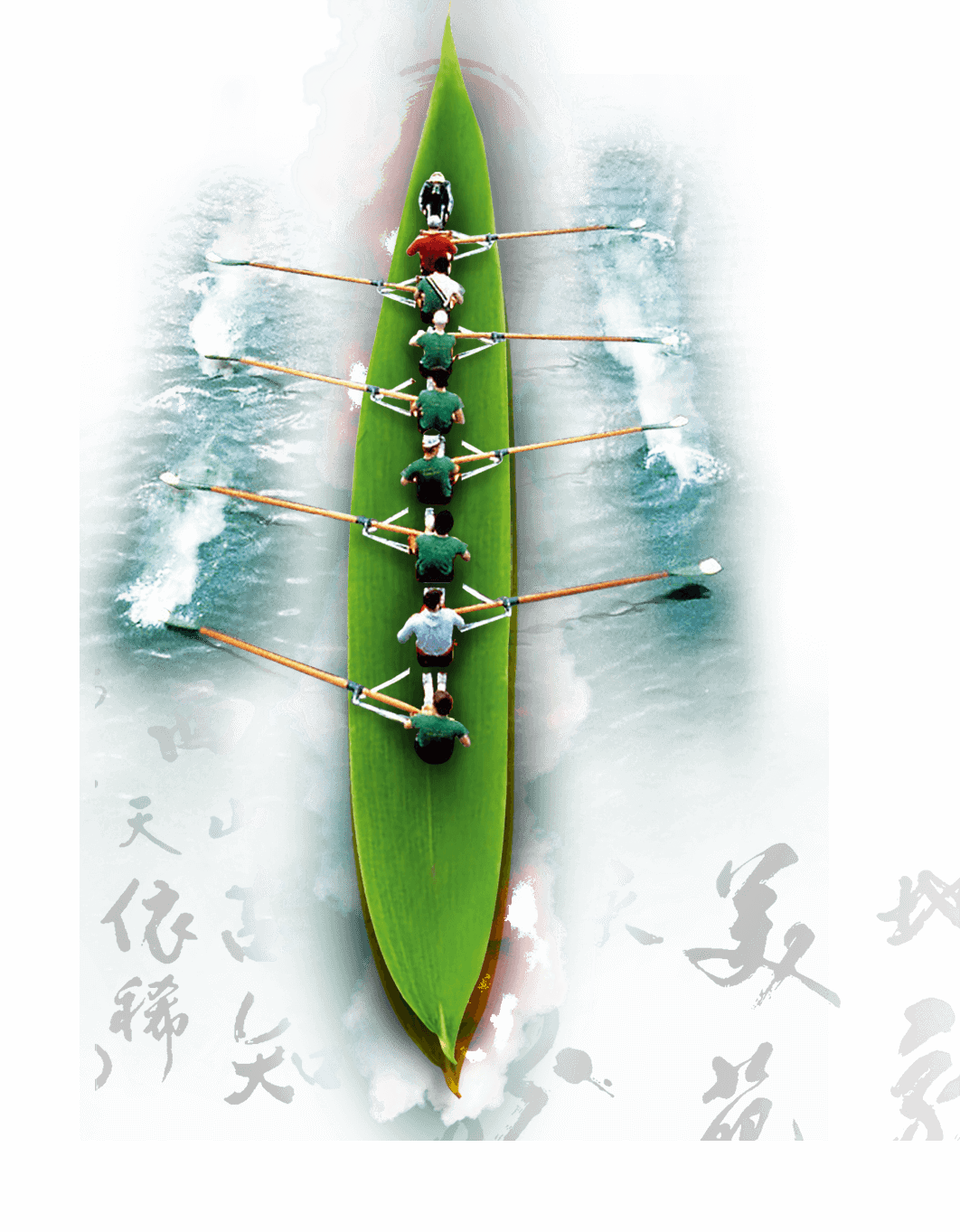 4
3
2
1
单击这里添加标题
单击这里添加标题
单击这里添加标题
单击这里添加标题
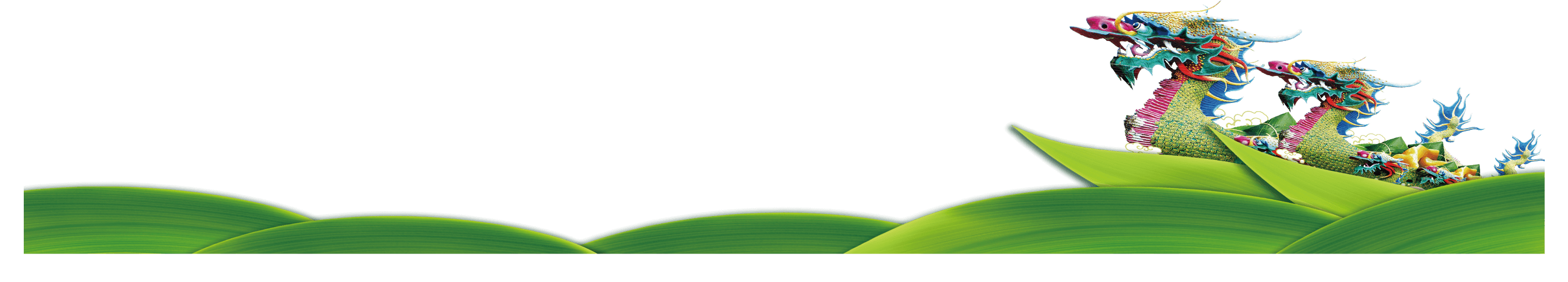 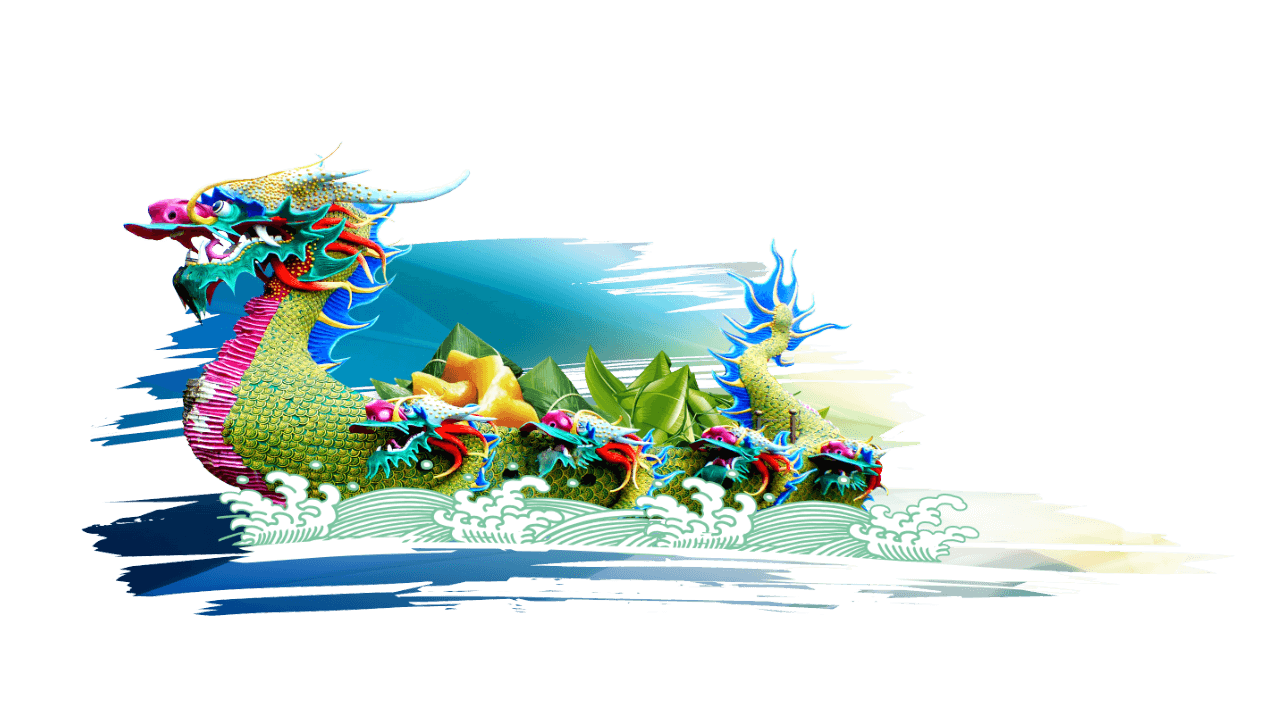 第一部分
单击这里添加您的标题
Thesis defense Thesis defenseThesis defenseThesis defense
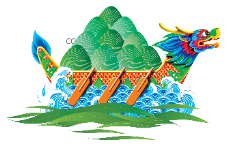 单击这里添加您的标题
Contrary to popular belief,
添加标题
"At vero eos et
On the other hand, we denounce with righteous dislike indignation
"At vero eos et accusamus et iusto odio dignissimos ducimus if ever give blanditiis praesentium no voluptatum deleniti atque corrupti quos dolores et quas molestias excepturi sint occaecati ever neve go  uasi
添加标题
Feature Project
On the other hand, we denounce with righteous dislike indignation
"At vero eos et accusamus et iusto odio dignissimos ducimus qui blanditiis praesentium voluptatum deleniti atque corrupti quos dolores et quas molestias excepturi sint occaecati cupiditate non provident, similique sunt in culpa qui
On the other hand, we denounce with righteous indignation and dislike men who are so beguiled and demoralized by the charms of pleasure of the moment, so blinded by desire, that they cannot foresee the pain and trouble that are bound to ensue;
添加标题
On the other hand, we denounce with righteous dislike indignation
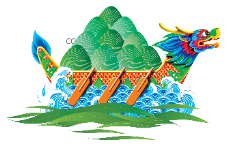 单击这里添加您的标题
添加标题
Perspiciatis unde omnis iste natus error sit voluptatem
添加标题
添加标题
Perspiciatis unde omnis iste natus error sit voluptatem
Perspiciatis unde omnis iste natus error sit voluptatem
Progress Idea
Sed ut perspiciatis unde omnis iste natus error sit voluptatem
添加标题
添加标题
Perspiciatis unde omnis iste natus error sit voluptatem
Perspiciatis unde omnis iste natus error sit voluptatem
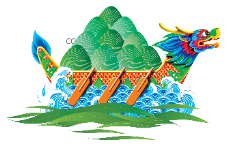 单击这里添加您的标题
添加标题
添加标题
Perspiciatis unde omnis iste natus error sit voluptatem
The standard chunk of Lorem Ipsum used since the 1500s is reproduced below for those interested. Sections 1.10.32 and 1.10.33 from "de Finibus Bonorum et Malorum" by Cicero are also reproduced in their exact original form, accompanied by English versions from the 1914 translation by H. Rackham.
添加标题
Perspiciatis unde omnis iste natus error sit voluptatem
添加标题
Perspiciatis unde omnis iste natus error sit voluptatem
Lorem ipsum dolor sit amet, 
Donec iaculis ligula quis est
Nam condimentum nisl sed
Ut fringilla orci eu 
Vestibulum ullamcorper augue
Versions from the 1914 rackham
61%
Total
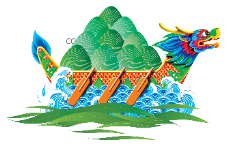 单击这里添加您的标题
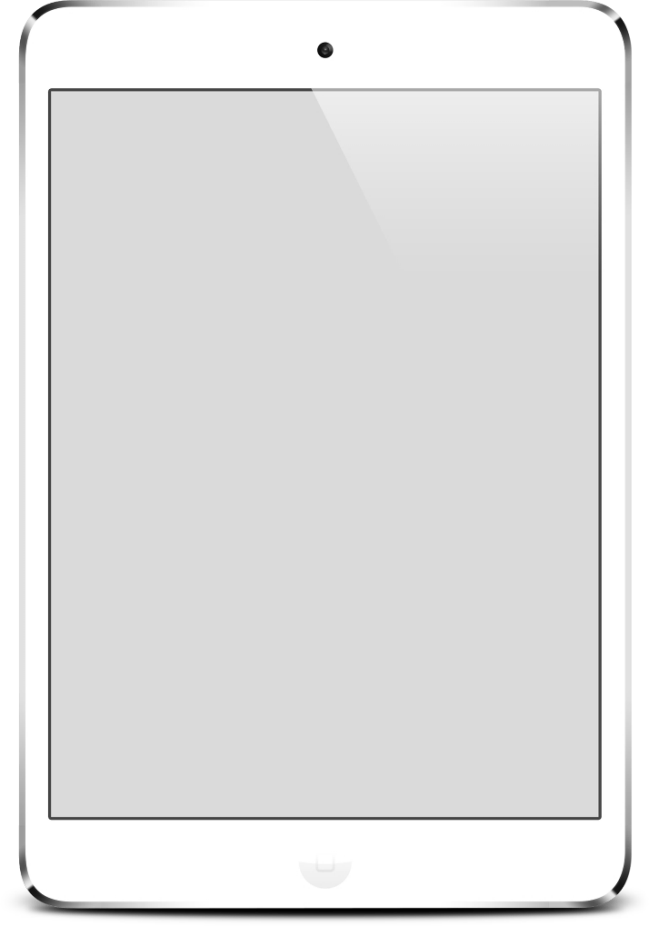 添加标题
添加标题
“All the Lorem” Ipsum generators on the Internet tend to repeat predefined
“All the Lorem” Ipsum generators on the Internet tend to repeat predefined
添加标题
添加标题
“All the Lorem” Ipsum generators on the Internet tend to repeat predefined
“All the Lorem” Ipsum generators on the Internet tend to repeat predefined
添加标题
"Sed ut perspiciatis unde omnis iste natus error sit voluptatem accusantium doloremque laudantium, totam rem aperiam, eaque ipsa quae ab illo inventore veritatis et quasi beatae vitae dicta sunt explicabo. Nemo enim ipsam voluptatem quia voluptas sit aspernatur aut odit aut fugit, sed quia consequuntur magni dolores eos qui ratione voluptatem sequi nesciunt. Neque porro quisquam est, qui dolorem ipsum quia dolor sit
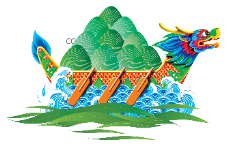 单击这里添加您的标题
Start
添加标题
添加标题
Sed ut perspiciatis unde omnis iste natus error sit
Sed ut perspiciatis unde omnis iste natus error sit
添加标题
Sed ut perspiciatis unde omnis iste natus error sit
添加标题
添加标题
"Sed ut perspiciatis unde omnis iste natus error sit
Sed ut perspiciatis unde omnis iste natus error sit
End
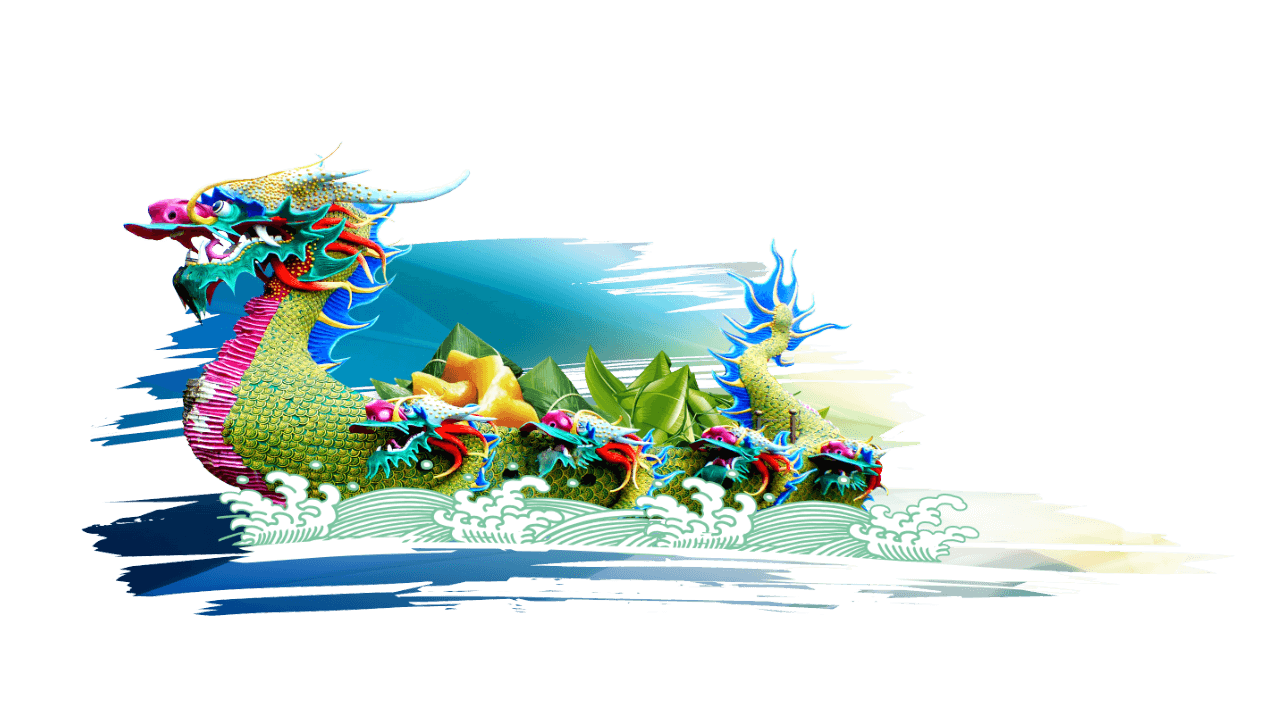 第二部分
单击这里添加您的标题
Thesis defense Thesis defenseThesis defenseThesis defense
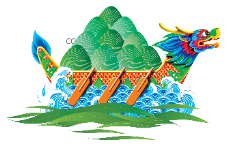 单击这里添加您的标题
添加标题
添加标题
Product Services
Product Services
Nemo enim ipsam voluptatem quia voluptas sit aspernatur aut odit aut fugit,
Nemo enim ipsam voluptatem quia voluptas sit aspernatur aut odit aut fugit,
Nemo enim ipsam voluptatem quia voluptas sit aspernatur aut odit aut fugit,
Nemo enim ipsam voluptatem quia voluptas sit aspernatur aut odit aut fugit,
Product Services
添加标题
Product Services
添加标题
Nemo enim ipsam voluptatem quia voluptas sit aspernatur aut odit aut fugit,
Nemo enim ipsam voluptatem quia voluptas sit aspernatur aut odit aut fugit,
Nemo enim ipsam voluptatem quia voluptas sit aspernatur aut odit aut fugit,
Nemo enim ipsam voluptatem quia voluptas sit aspernatur aut odit aut fugit,
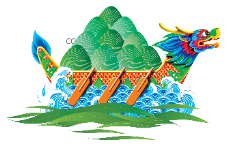 单击这里添加您的标题
添加标题
A company is an association or collection of individuals, whether natural persons, legal persons, or a mixture of both. Company members
添加标题
A company is an association or collection of individuals, whether natural persons, legal persons, or a mixture of both. Company members
添加标题
A company is an association or collection of individuals, whether natural persons, legal persons, or a mixture of both. Company members
添加标题
A company is an association or collection of individuals, whether natural persons, legal persons, or a mixture of both. Company members
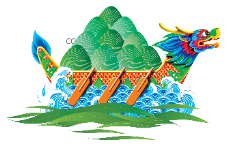 单击这里添加您的标题
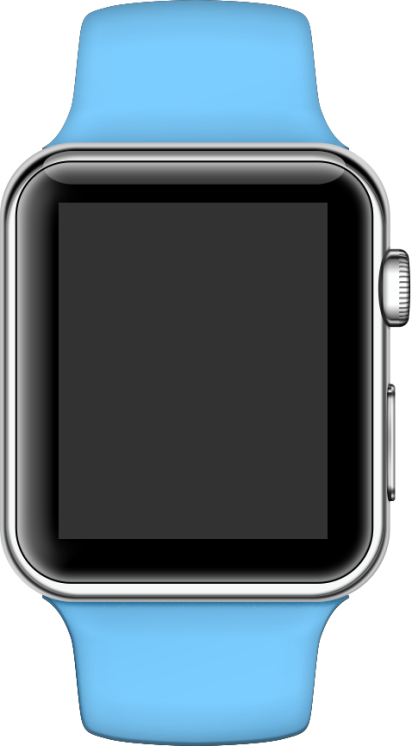 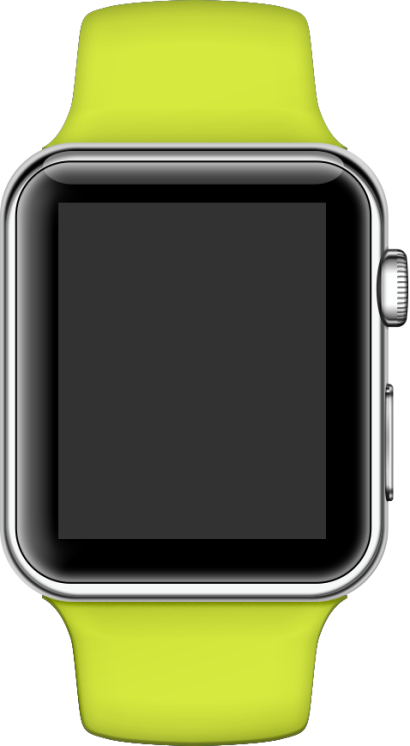 添加标题
添加标题
A company is an association or collection of individuals,
A company is an association or collection of individuals,
添加标题
添加标题
A company is an association or collection of individuals,
A company is an association or collection of individuals,
添加标题
添加标题
A company is an association or collection of individuals,
A company is an association or collection of individuals,
添加标题
添加标题
A company is an association or collection of individuals,
A company is an association or collection of individuals,
07
01
02
03
04
05
06
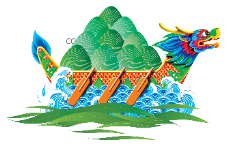 单击这里添加您的标题
A company is an association or collection of individuals, whether natural persons, legal persons, or a mixture of both. Company members share a common purpose and unite in order to focus their various talents and organize their collectively available skills or resources to achieve specific,
添加标题添加标题
Key
Name
Key
Name
Key
Name
Key
Name
Key
Name
Key
Name
Key
Name
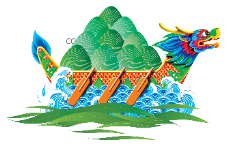 单击这里添加您的标题
添加标题
添加标题
添加标题
A company is an association or collection of individuals, whether natural persons, legal persons, or a mixture of both. Company members share a common purpose
A company is an association or collection of individuals, whether natural persons, legal persons, or a mixture of both. Company members share a common purpose
A company is an association or collection of individuals, whether natural persons, legal persons, or a mixture of both. Company members share a common purpose.
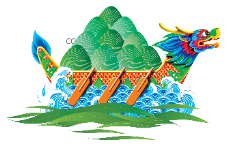 单击这里添加您的标题
添加标题
添加标题
There are many variations of passages of lorem ipsum available, but the majority suffered alteration some form
There are many variations of passages of lorem ipsum available, but the majority suffered alteration some form
添加标题
添加标题
There are many variations of passages of lorem ipsum available, but the majority suffered alteration some form
There are many variations of passages of lorem ipsum available, but the majority suffered alteration some form
添加标题
添加标题
There are many variations of passages of lorem ipsum available, but the majority suffered alteration some form
There are many variations of passages of lorem ipsum available, but the majority suffered alteration some form
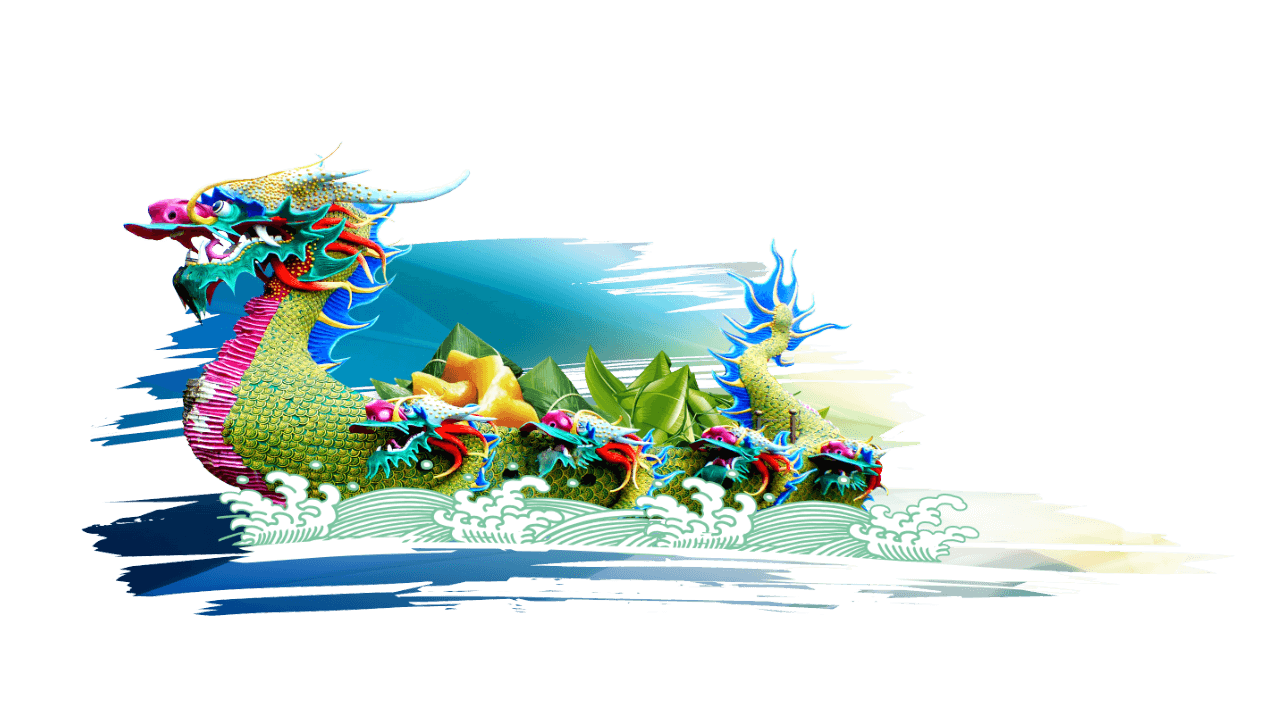 第三部分
单击这里添加您的标题
Thesis defense Thesis defenseThesis defenseThesis defense
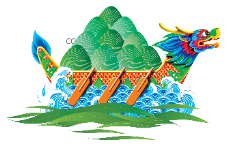 单击这里添加您的标题
添加标题
添加标题
添加标题
There are many variations passages of lorem ipsum available  majority have suffered alteration .
There are many variations passages of lorem ipsum available  majority have suffered alteration
There are many variations passages of lorem ipsum available  majority have suffered alteration
02

Keyword
添加标题
01
There are many variations passages of lorem ipsum available  majority have suffered alteration .
03
04
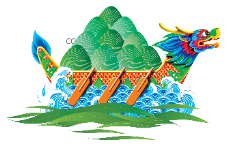 单击这里添加您的标题
添加标题
添加标题
添加标题
添加标题
添加标题
There are many variations of passages of lorem ipsum
There are many variations of passages of lorem ipsum
There are many variations of passages of lorem ipsum
There are many variations of passages of lorem ipsum
There are many variations of passages of lorem ipsum
2016
2019
2012
2018
20XX
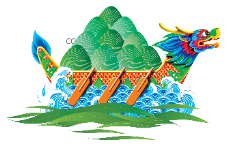 单击这里添加您的标题
添加标题
添加标题
There are many variations passages of lorem ipsum available  majority have suffered alteration .
There are many variations passages of lorem ipsum available  majority have suffered alteration .
添加标题
添加标题
There are many variations passages of lorem ipsum available  majority have suffered alteration .
There are many variations passages of lorem ipsum available  majority have suffered alteration .
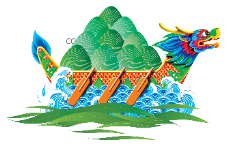 单击这里添加您的标题
添加标题
We are placing great text in this text frames. Lorem ipsum will be replaced soon. The dummy sentences does not contain any meanings att all so are the other made up sentences.
45 %
We are placing great text in this text frames. Lorem ipsum will be replaced soon.  Okey dokey
30 %
We are placing great text in this text frames. Lorem ipsum will be replaced soon.  Okey dokey
25 %
We are placing great text in this text frames. Lorem ipsum will be replaced soon.  Okey dokey
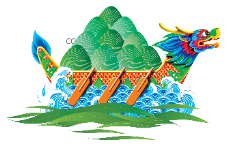 单击这里添加您的标题
35 %
65 %
Male
Female
Lorem ipsum dolor sit amet put any
Lorem ipsum dolor sit amet put any
Small title here
Peu mantong yang kamoe pueget habeh teupubloe
A
We are placing great text in this text frames. Lorem ipsum will be replaced soon. The dummy sentences does not contain any meanings att all so
We are placing great text in this text frames. Lorem ipsum is here mate check it out
A
B
We are placing great text in this text frames. Lorem ipsum is here mate check it out
B
We are placing great text in this text frames. Lorem ipsum is here mate check it out
C
C
We are placing great text in this text frames. Lorem ipsum is here mate check it out
D
D
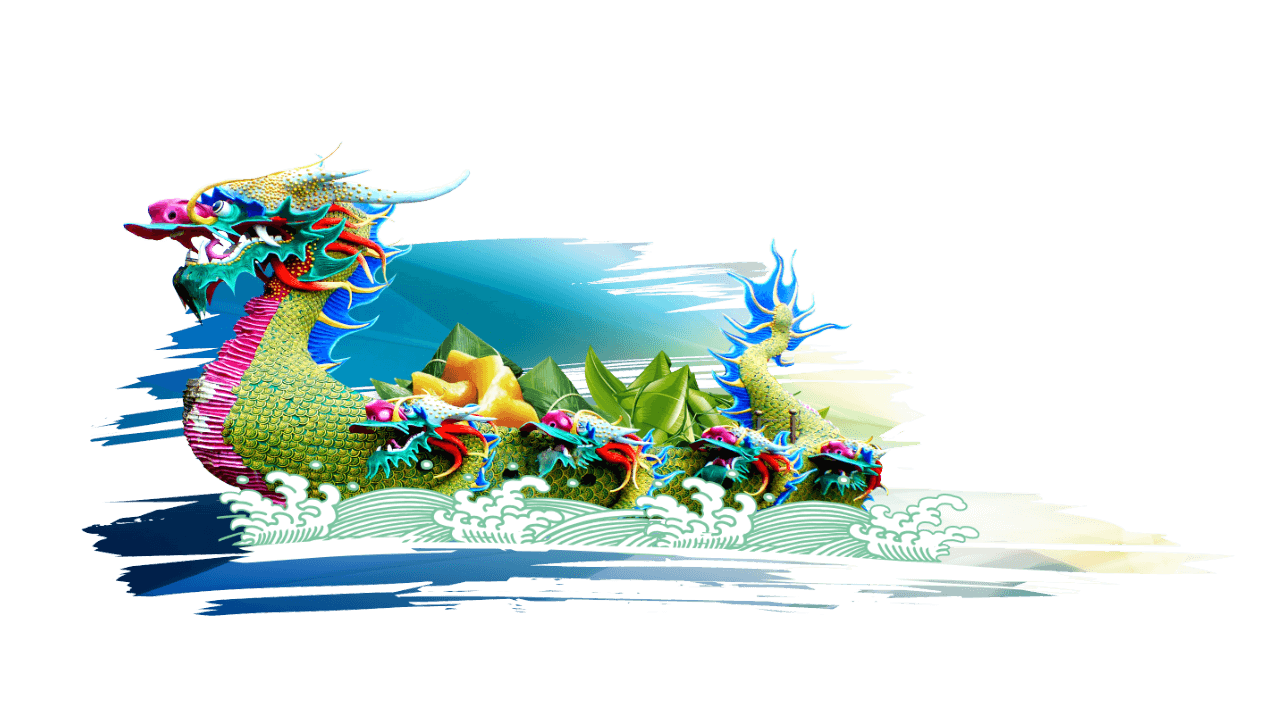 第四部分
单击这里添加您的标题
Thesis defense Thesis defenseThesis defenseThesis defense
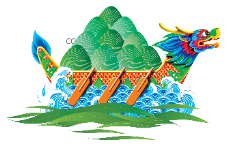 单击这里添加您的标题
$88479
$2225
$113533
$3459
$225245
$10459
$23110
$352459
Sed ut perspiciatis unde omnis iste natus error sit go with voluptatem accusantium of the  doloremque laudantium, totam rem aperiam, eaque ipsa quae ab illo inventore veritatis et quasi architecto beatae
48%
75%
Loss
Profit
Contrary to popular
Lorem Ipsum
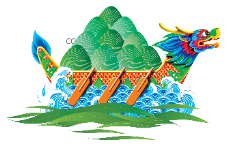 单击这里添加您的标题
"On the other hand, we denounce with righteous indignation and dislike men who are so beguiled and demoralized by the charms of pleasure of the moment, so blinded by desire, that they cannot foresee the pain and trouble that are bound to ensue; and equal
60%
80%
80%
Branding Identity
Market Analysis
Market Analysis
"On the other hand, we denounce with righteous indignation
These cases are perfectly simple and easy to distinguish is untrammelled.
These cases are perfectly simple and easy to distinguish is untrammelled.
There are many variations of passages of Lorem Ipsum available, but the majority
There are many variations of passages of Lorem Ipsum available, but


There are many variations of passages of Lorem Ipsum available, but the majority
There are many variations of passages of Lorem Ipsum available, but the


There are many variations of passages of Lorem Ipsum available, but
There are many variations of passages of Lorem Ipsum available, but the


70%
90%
50%
100%
70%
70%
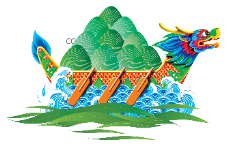 单击这里添加您的标题
04
01
添加标题
添加标题
添加标题
02
05
There are many variations of passages lorem ipsum available  majority suffered alteration some form  of lorem ipsum available
but majority suffered 
alteration some
 form
添加标题
添加标题
03
06
添加标题
添加标题
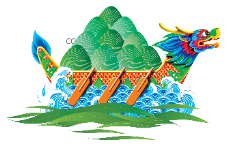 单击这里添加您的标题
添加标题
添加标题
添加标题
添加标题
添加标题
添加标题
There are many variations of passages of lorem ipsum available but the majority have even slightly
There are many variations of passages of lorem ipsum available but the majority have even slightly
There are many variations of passages of lorem ipsum available but the majority have even slightly
There are many variations of passages of lorem ipsum available but the majority have even slightly
There are many variations of passages of lorem ipsum available but the majority have even slightly
There are many variations of passages of lorem ipsum available but the majority have even slightly
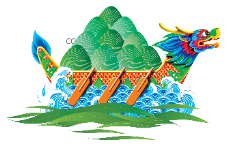 单击这里添加您的标题
On the other hand, we denounce with righteous dislike indignation
Contrary to popular belief,
Why do we use it?
On the other hand, we denounce with righteous dislike indignation
Where can I get some ?
On the other hand, we denounce with righteous dislike indignation
The standard Lorem Ipsum
On the other hand, we denounce with righteous dislike indignation
祝您端午节快乐
中国风端午节中国文化PPT模板
Thesis defense Thesis defenseThesis defenseThesis defense